Jacques et le haricot magique
Exercices des textes 1 et 2
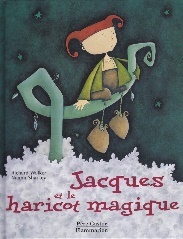 Complète le texte avec les mots proposés: 
	Attention à l’intrus! vache – ²paresseux – d’argent – ²faim – Daisy – ²poche$ - poisson$ 
	Jacques était ______________ . Il vivait avec sa mère et Daisy, leur_______. Ils n’avaient pas beaucoup __________.
     Jacques avait très __________.  Il se mit en route avec ____________. Il rencontra un petit homme avec une grande robe et des grandes______________.
Réponds en faisant des phrases.
	Qui est Daisy ?
	______________________________________________
	Où Jacques emmène –t-il la vache ?
	______________________________________________
	Qui rencontre-t-il ?
	______________________________________________
Jacques et le haricot magique
Exercices des textes 1 et 2 (b)
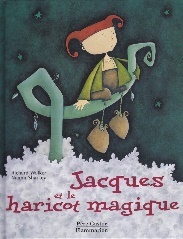 Colorie les bonnes réponses.
	Jacques doit emmener Daisy à l’aube…

	très tard			le matin
			  très tôt		         le soir
Regarde l’illustration. 
Comment est représenté Jacques (texte 1) Réponds en faisant une phrase.
	______________________________________________
Relie les expressions aux bons personnages.




Recopie  dans les textes :
Deux déterminants masculins:__________________________
Deux déterminants féminins:___________________________
Deux noms masculins:________________________________
Deux noms féminins:_________________________________
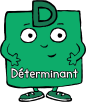 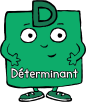 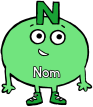 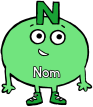 Jacques et le haricot magique
Exercices des textes 3 et 4
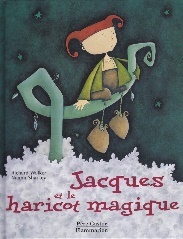 Coche VRAI ou FAUX. Attention, si tu coches FAUX, tu dois écrire la bonne réponse.
Le petit homme sort quatre haricots de sa poche. 
Vrai.
Faux, ________________________________________
Ce sont des haricots magiques. 
Vrai.
Faux, ________________________________________
Recopie ce que dit la mère de Jacques en voyant les haricots. 
	______________________________________________
	______________________________________________

Réponds en faisant des phrases.
	Que propose le petit homme en échange de la vache ?
	______________________________________________
	Pourquoi la mère de Jacques est-elle furieuse ?
	______________________________________________
	Que fait-elle des haricots ?
	______________________________________________

4. Coche la bonne réponse. 
Que signifie « taper du pied » ?
Danser .
Se mettre en colère.
Jacques et le haricot magique
Exercices des textes 3 et 4 (b)
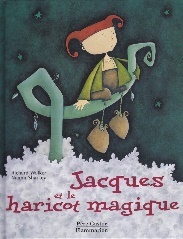 Qui dit quoi? Relie les phrases aux bons personnages.
Recopie dans la phrase suivante:
« Jacques jeta les haricots sur la table de la cuisine. »
Un nom masculin:________________________
Un  nom féminin:________________________

Ecris une phrase en utilisant le mot « furieuse »
	______________________________________________
	______________________________________________
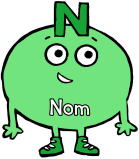 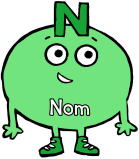 Dessine ce que vont devenir les graines de haricots .
Jacques et le haricot magique
Exercices des textes 5 et 6
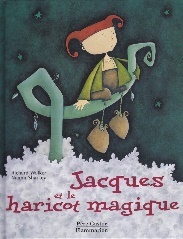 Complète le texte avec les mots proposés: 
	attention à l’intrus! 
	ciel – nuage$ – drôle$ – joli$ - grimper – haut 
	Il se passait de ________de choses au dehors. Les graines s’élevèrent ________ dans le _________. Les haricots ont grandi jusqu’aux____________. Jacques se mit à _________
Ecris ce que tu vois.





	____________________           _____________________
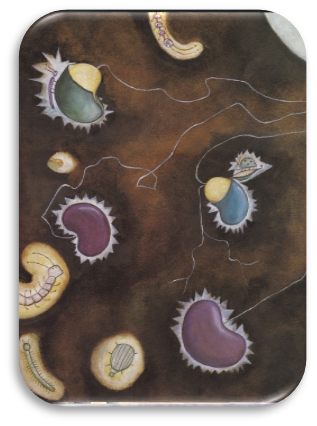 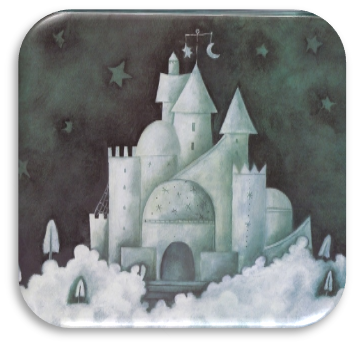 Réponds en faisant des phrases.
	Que voit Jacques par la fenêtre ?
	______________________________________________
	Que décide de faire Jacques ?
	______________________________________________
	Où arrive-t-il ? 
	______________________________________________
	A ton avis, qui vit dans le château ?
	______________________________________________
Jacques et le haricot magique
Exercices des textes 5 et 6 (b)
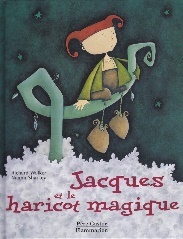 Colorie tous les mots qui parlent des haricots.
	
	   grandir               une tige		des rideaux
     
                des ombres                la maison              onduler
Recopie dans le texte 5:
Deux déterminants pluriels:____________________________
Un nom masculin :_______________________________
Un nom féminin:__________________________________
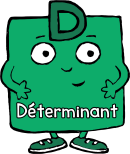 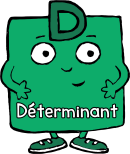 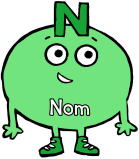 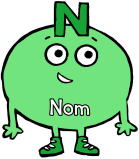 Observe cette graine. Donne-lui un nom et explique ce que 
c’est.
	______________________________________________
	______________________________________________


Dessine et explique ce que va découvrir Jacques dans le château. 


_________________________________________________
_________________________________________________
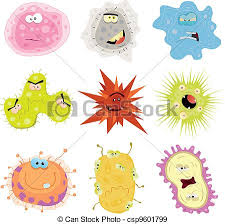 Jacques et le haricot magique
Exercices des textes 7 et 8
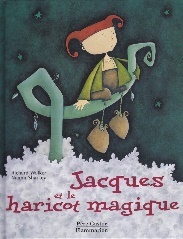 Réponds en faisant des phrases.
	Qui ouvre la porte du château ?
	______________________________________________
	Que demande Jacques ? 
	______________________________________________
	Comment sont les couloirs du château ?
	______________________________________________
	Qui pourrait manger Jacques ?
	______________________________________________
	Que doit faire Jacques s’il arrive ?
	______________________________________________
Coche VRAI ou FAUX. Attention, si tu coches FAUX, tu dois écrire la bonne réponse.
Le mot « cliquetis » est le bruit des chaînes.
Vrai.
Faux, __________________________________________
Le géant habite dans le château.
Vrai.
Faux, __________________________________________
Relie les mots à ce qu’ils font.
Jacques et le haricot magique
Exercices des textes 7 et 8 (b)
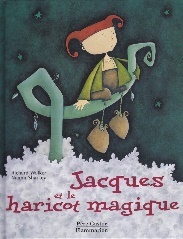 Coche la bonne réponse. 
Que signifie « scruter »? 
regarder.
manger.
rire.
Que signifie «tinter»? 
regarder.
faire du bruit.
chanter.
Complète la dernière phrase du texte.
	Cache-toi vite parmi les sacs ________________________
	______________________________________________
Retrouve dans le texte 7 et recopie :
une phrase exclamative (avec !):_________________________
_________________________________________________
une phrase interrogative (avec ?):_______________________
_________________________________________________
Relie
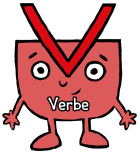 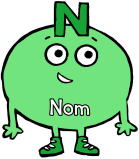 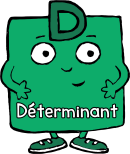 Jacques et le haricot magique
Exercices des textes 9 et 10
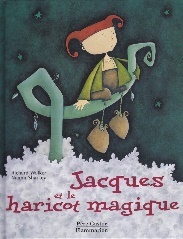 Réponds en faisant des phrases.
	Pourquoi Jacques se cache-t-il ?
	______________________________________________
	Que sent le géant ?
	______________________________________________
Complète le texte avec les mots proposés: 
	attention à l’intrus! 
	renifle – ragoût - géant – mot$ – d’or – oiseau  
	La porte s’ouvre et le __________ apparait. Il __________ et regarde autour de lui. Le géant mange un bol de  ________. 
	Il veut encore plus _______. La vieille femme apporte un ______________.
Recopie la phrase dite par le géant (texte 10)
	______________________________________________
	______________________________________________
Relie les personnages à ce qu’ils font.
Jacques et le haricot magique
Exercices des textes 9 et 10 (b)
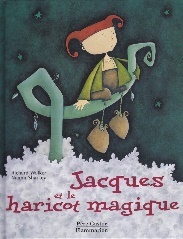 Réponds en faisant des phrases.
	Pourquoi Jacques se cache-t-il ?
	______________________________________________
	Que demande le géant à la vieille femme ?
	______________________________________________
	Pourquoi la vieille femme dit-elle un mensonge ?
	______________________________________________
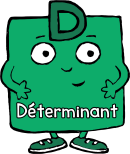 6. Complète avec le bon déterminant.
___ femme		___ sacs		___ oiseau
___ bol    		___ bruits		___ oie
___ pièce		___ porte		___ or
___ oiseau		___ géant		___ idiot
7. Dessine ce que raconte chaque phrase.
Jacques se cache derrière une pile de sacs.
Le géant engloutit son bol de ragoût.
Jacques et le haricot magique
Exercices des textes 11 et 12
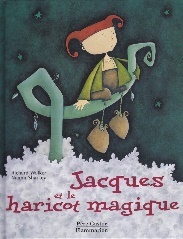 Complète le texte avec les mots proposés: 
	Attention à l’intrus! ²pondre – ²harpe – musique – ²faim –– boite - or – dorée$
	L’oie va _______ des œufs en________ . Le géant les range dans une _________. Il veut écouter de la _________ avec sa _________. Même les cordes de la harpe sont _________
Réponds en faisant des phrases.
	Comment joue la harpe ?
	______________________________________________
	Que fait le géant en écoutant la musique ?
	______________________________________________
	Que fait alors Jacques ?
	______________________________________________
	A ton avis, que va faire Jacques avec le sac d’or ?
	______________________________________________
Jacques et le haricot magique
Exercices des textes 11 et 12 (b)
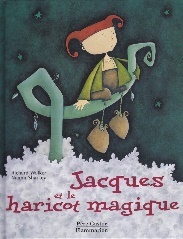 Colorie les bonnes réponses.
	Qu’est- ce qui est en or ?

		l’oie			la harpe 
			       la boîte		         les œufs
Regarde l’illustration. 
Comment est représentée la harpe  (texte 11) Réponds en faisant une phrase.
	______________________________________________
Relie les expressions aux bons personnages.





Recopie  dans les textes :
Deux verbes :__________________________
Deux noms féminins:___________________________
Deux noms masculins:________________________________
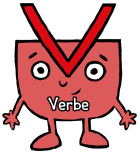 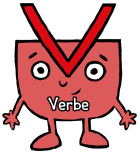 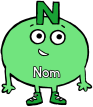 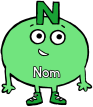 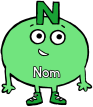 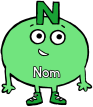 Jacques et le haricot magique
Exercices des textes 13 et 14
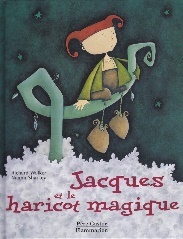 Coche VRAI ou FAUX. Attention, si tu coches FAUX, tu dois écrire la bonne réponse.
Le sac d’or est très léger pour Jacques. 
Vrai.
Faux, ________________________________________
La mère de Jacques monte à la corde. 
Vrai.
Faux, ________________________________________
Recopie ce que dit Jacques en arrivant près de sa mère (T13). 
	______________________________________________
	______________________________________________

Réponds en faisant des phrases.
	Que fait la mère de Jacques en bas ?
	______________________________________________
	Pourquoi Jacques remonte-t-il sur la tige du haricot ?
	______________________________________________
	Que veut l’oie ?
	______________________________________________

4. Coche la bonne réponse. 
Que signifie « d’un air effaré » ?
D’un air content .
D’un air très surpris.
Jacques et le haricot magique
Exercices des textes 13 et 14 (b)
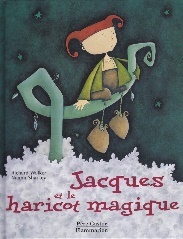 Qui fait quoi? Relie les phrases aux bons personnages.
Recopie dans la phrase suivante:
« Jacques retourna dans la cuisine du château. »
Un nom masculin:________________________
Un  nom féminin:________________________

Ecris une phrase en utilisant le mot « dérober »
	______________________________________________
	______________________________________________
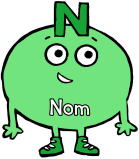 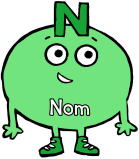 Dessine ce que va faire Jacques avec l’oie.
Jacques et le haricot magique
Exercices des textes 15 et 16
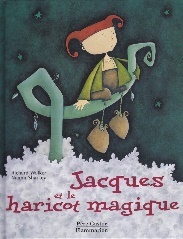 Complète le texte avec les mots proposés: 
	attention à l’intrus! 
	courait – vieille – harpe – géant – Jacque$ – venir 
	Dans le couloir, il rencontra la ________ femme. Elle veut _________ avec lui aussi. Jacques va aussi chercher la _________. Le _________ se réveilla. Jacques________ de plus en plus vite.
2. Réponds en faisant des phrases.
	Qui crie « au secours » ?
	______________________________________________
	Que fait alors le géant ?
	______________________________________________
	Pourquoi la tige penche-t-elle ? 
	______________________________________________
	A ton avis, que va-t-il se passer ?
	______________________________________________
Jacques et le haricot magique
Exercices des textes 15 et 16 (b)
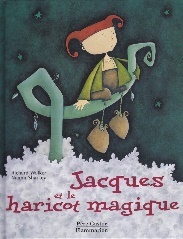 3. Colorie tous les personnages qui glissent sur la tige.
	
	   l’oie                        le géant		     la mère
     
                    Jacques 	        la harpe              la vieille femme
4. Recopie dans le texte 15:
Une phrase exclamative avec (!):
______________________________________________
Une phrase interrogative (avec ?):
______________________________________________
5. Dessine et explique ce que va faire le géant.






_________________________________________________
_________________________________________________
Jacques et le haricot magique
Exercices des textes 17 et 18
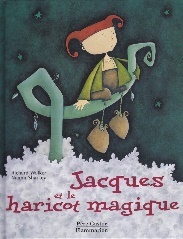 Réponds en faisant des phrases.
	Que fait Jacques avec la corde ?
	______________________________________________
	Pourquoi ? 
	______________________________________________
	Qu’arrive-t-il alors au géant ?
	______________________________________________
	Pourquoi Jacques est-il raisonnable ?
	______________________________________________
	Qui a rendu visite à Jacques ?
	______________________________________________
Coche VRAI ou FAUX. Attention, si tu coches FAUX, tu dois écrire la bonne réponse.
La « gigue » est une chanson inventée par Jacques.
Vrai.
Faux, __________________________________________
Le géant a dansé avec tous les autres.
Vrai.
Faux, __________________________________________
Relie les mots à ce qu’ils font.